Statistics A
Wilhelmshaven
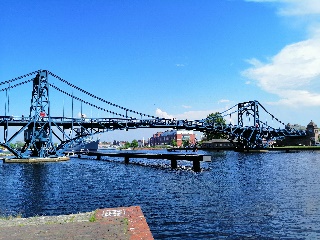 This lecture will be recorded and 
Subsequently uploaded in the 
world-wide-web
Prof. Dr. Bernhard Köster
Jade-Hochschule Wilhelmshaven
http://www.bernhardkoester.de/vorlesungen/inhalt.html
Binomial Distribution
2
Examples Binomial Distribution
Probability within 10 throws of a dice to obtain 3 times a 6?

Probability to move the first time in the game „Mensch ärgere Dich nicht“ (Hombre, no te enfades)?

You play four different statistically independent Lotteries. The probability of success is always 20 %.

What is the expectated value and the variance and standard deviation?
What is the expected payoff, if every successs counts 10 Euros?
Calculate the probability to win exactly two times
Calculate the probability that you loose at least three times.
3
Examples Binomial Distribution
4
You play four different statistically independent Lotteries. The probability of success is always 20 %.

What is the expectated value and the variance and standard deviation?
What is the expected payoff, if every successs counts 10 Euros?
Calculate the probability to win exactly two times
Calculate the probability that you loose at least three times
5
6
7
Example Density Function
a [1,2] density, cumulative distribution, E(x), Var(x)
solve( int(a-(1/8)x dx; 0..4)=1,a)
plot(1/2-x/8,0..4)
int(1/2-x/8),0..y
plot(-1/16 (-8 + y) y,0..4)
int(x(1/2-x/8)),0..4
int((x-4/3)^2(1/2-x/8)),0..4
c
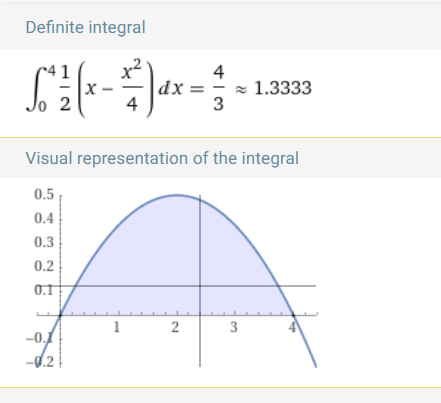 8
Suppose you are the COP (Chief of Production) within a brewery.
Furthermore the maschine shows a filling quantity of the bottles is 0,568L. But you suppose, that real filling quantity is uniformly distributed around 0,556L and 0,58L.

What is the probability that the filling quantity is less than 0,56L?
Example
c
9
Suppose you are the CEQ (Chief of Quality) in  lamp maufactoring company. The life expectancy of a LED-lamp should be normally distributed with μ=25000h and σ= 2000.

Calculate the probability that the LED-Lamp works less than 20000 hours

Calculate the probability that the LED-Lamp works more than 27000 hours

Calculate the probability that the LED-Lamp  works within 24000 und 28500 hours.

Show 1.-3. graphically
c
10